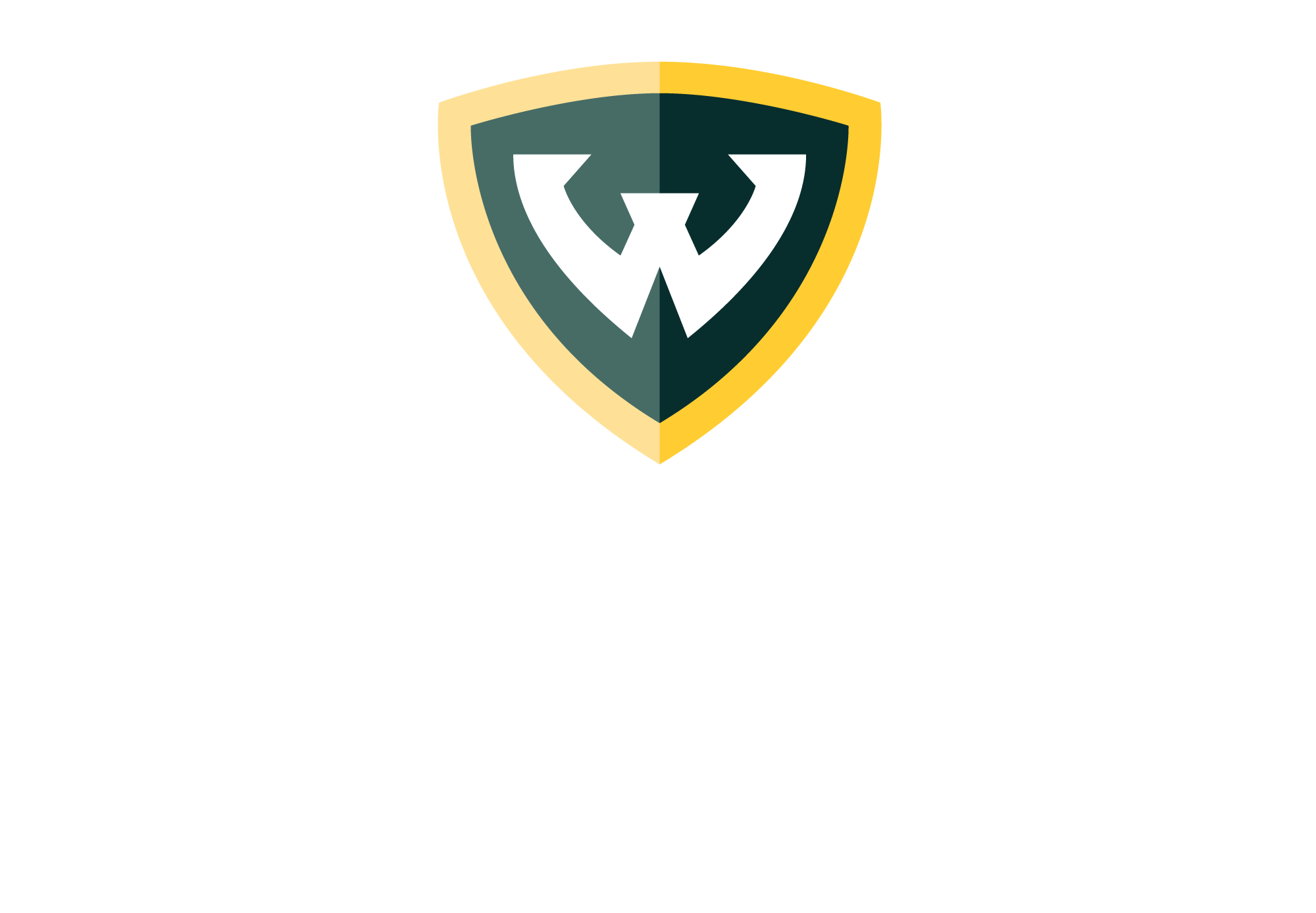 Your Poster Title Goes Here
Your name here
Institution name here
Introduction
Methods
Results
Results
Conclusion
Insert your text here. You can change the font size to fit your data.
Insert your text here
Insert your text here
Insert your text here
Insert your text here. Remember, you can change colors and layout to fit your individual needs.
Add Color to subheadings to help the ready identify new topic

Topic 1
This is just an example

Topic 2
Very helpful

Topic 3
Keeps things organized
Add shapes behind text boxes, and/or graphics, for visual grouping of similar content
Graph or image title
Insert your text here
References
Your references here
Graph or image title
Graph or image title